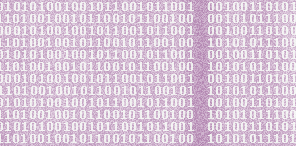 Introduction to the Research Data Alliance
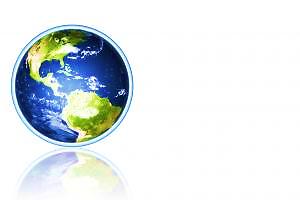 Dr. Francine Berman
Chair, RDA / US
Edward G. Hamilton Distinguished Professor in Computer ScienceRensselaer Polytechnic Institute
1
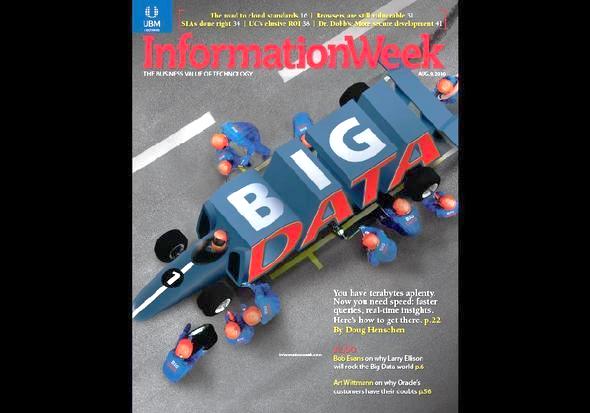 Digital Data has hit the “Tipping Point” as a National and Global Priority
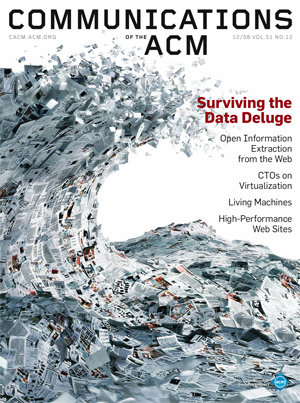 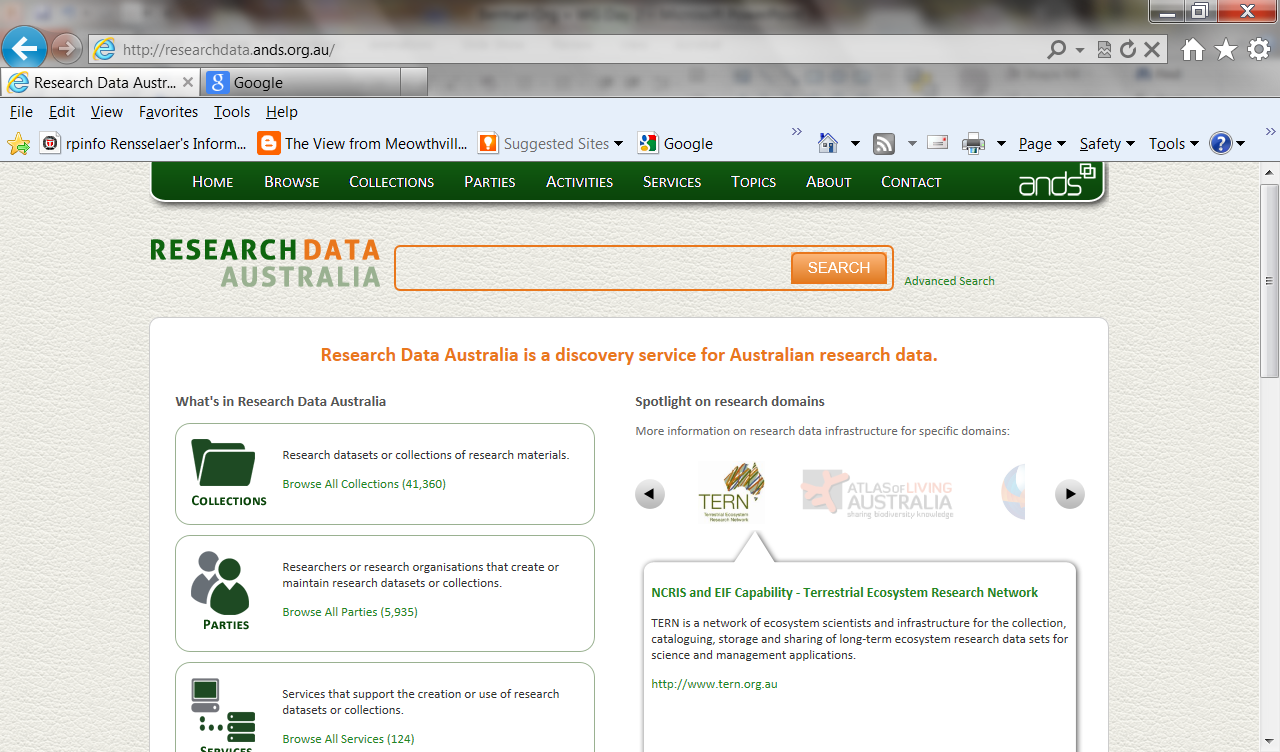 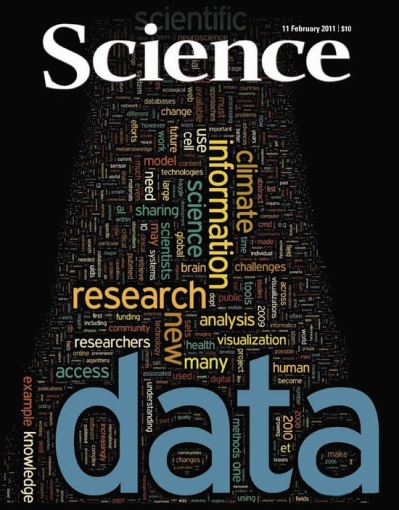 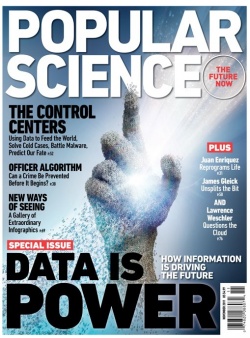 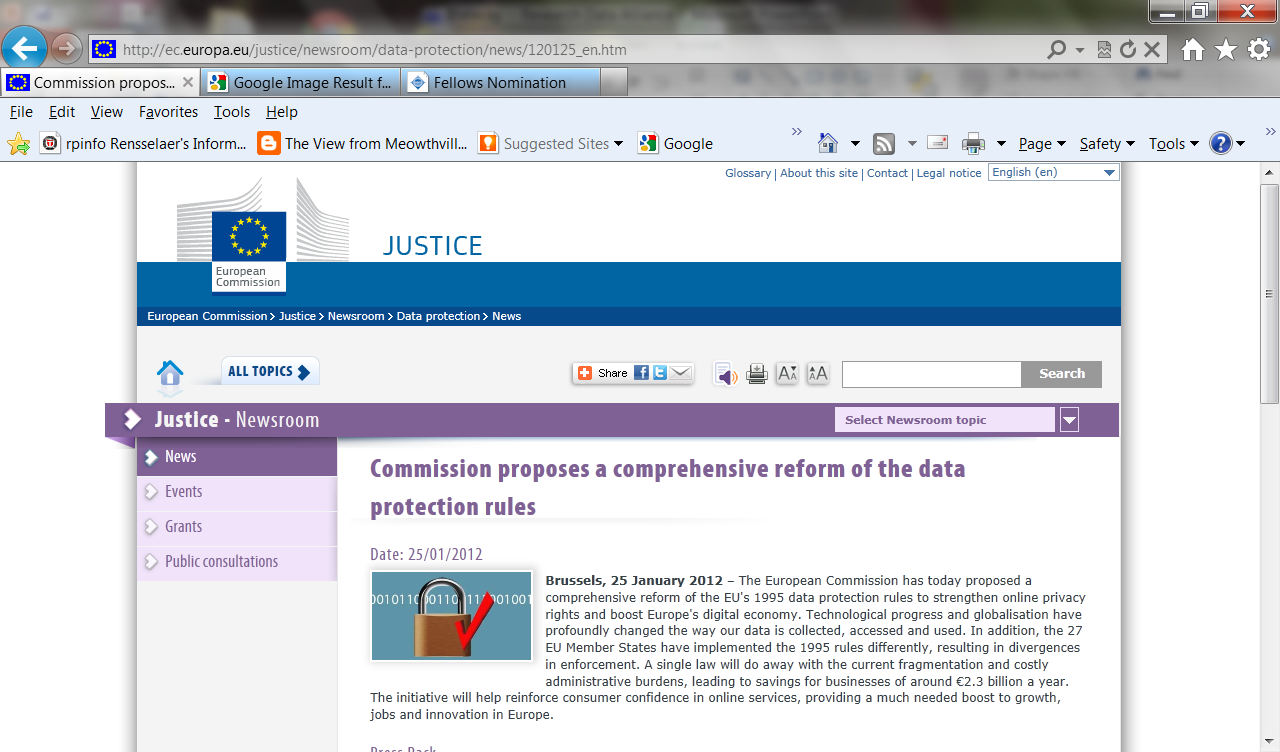 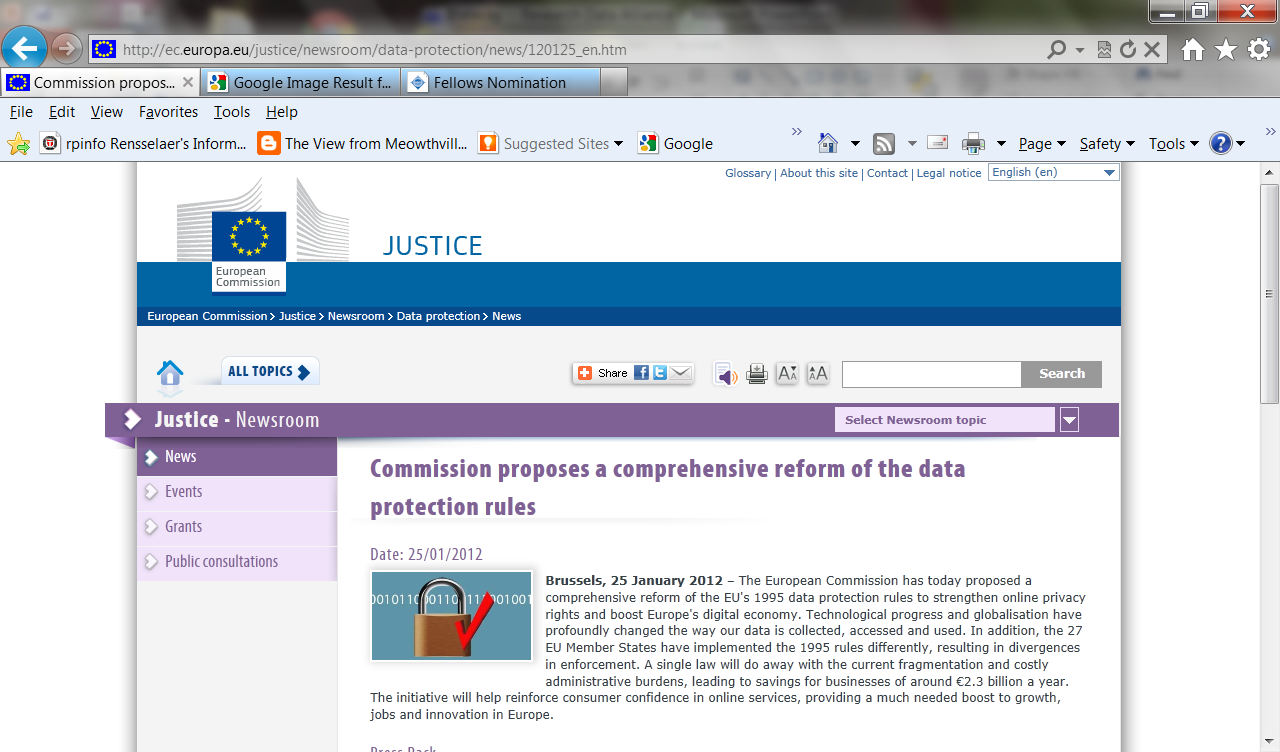 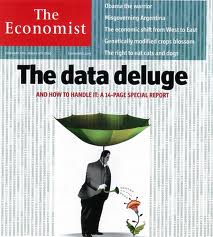 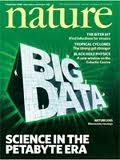 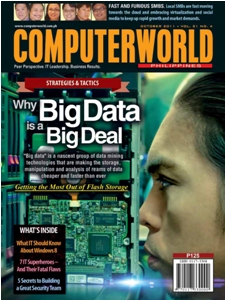 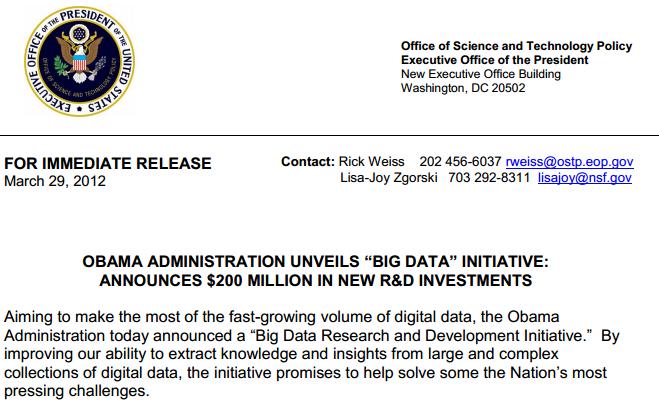 It’s Not Just Your Data, It’s Other People’s Data Data Sharing Fundamental to Data-Driven Innovation
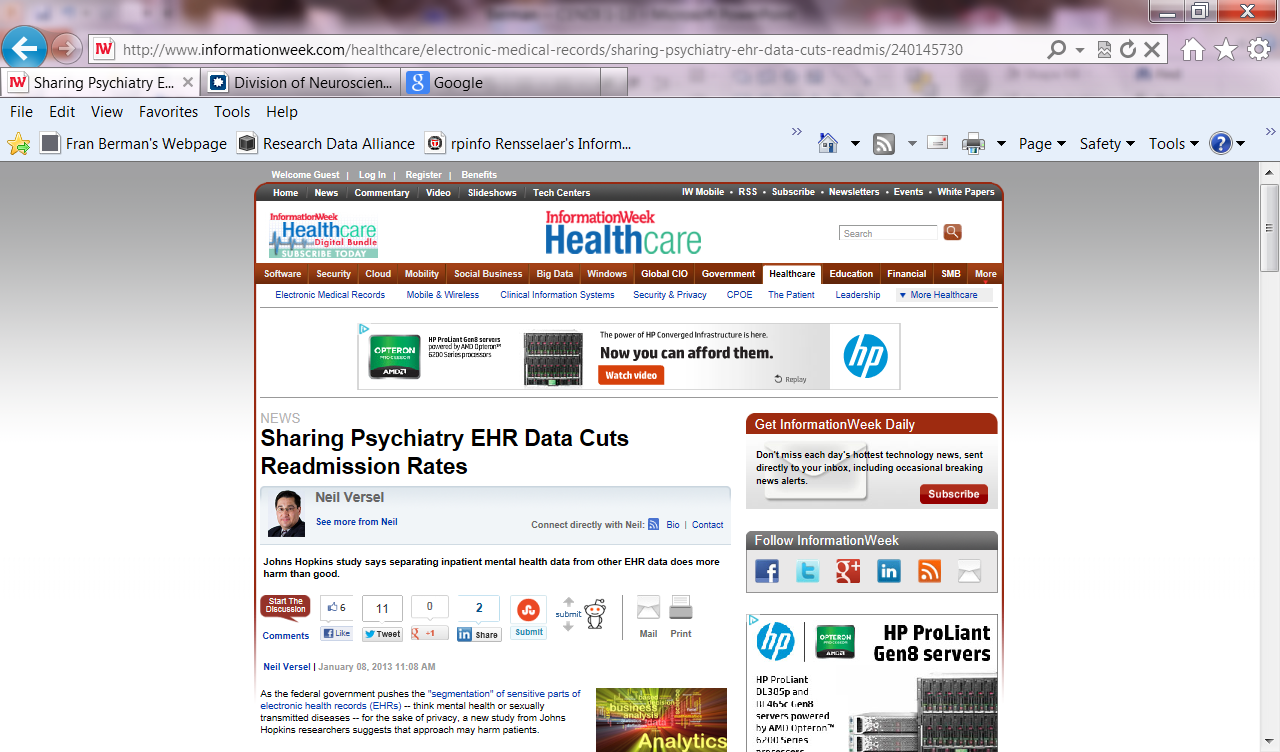 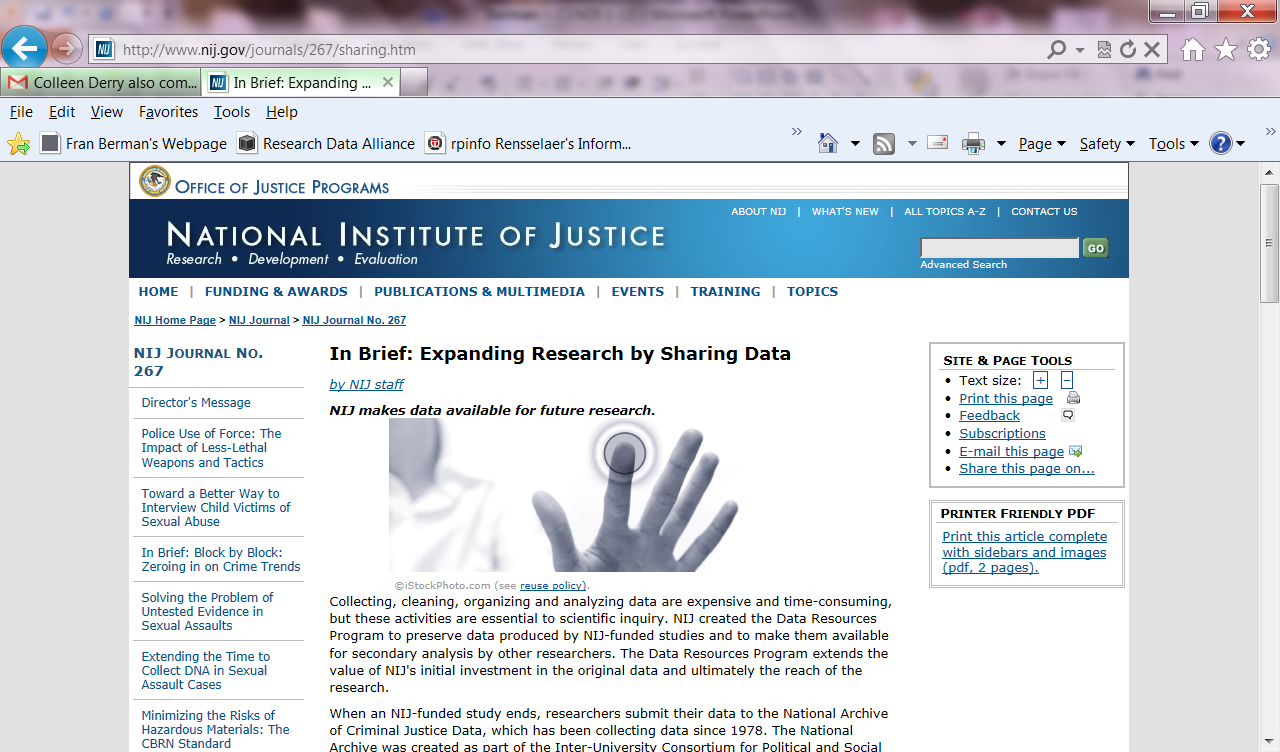 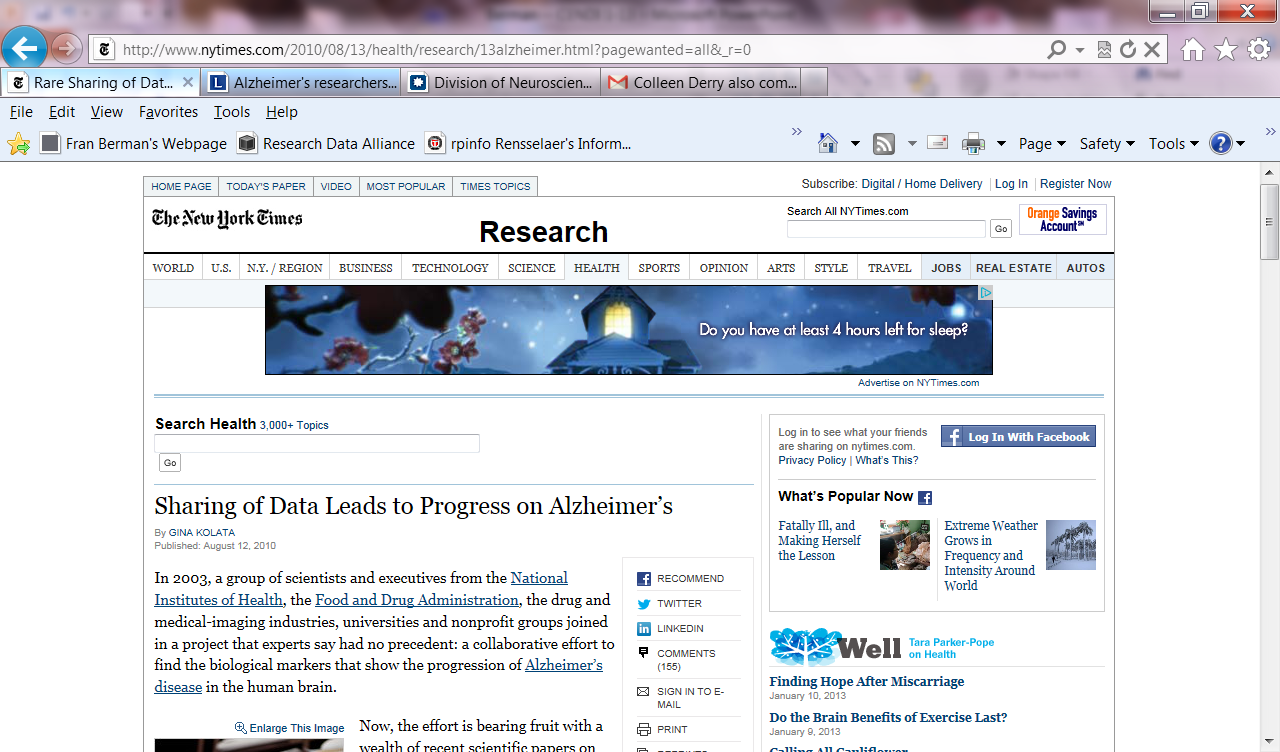 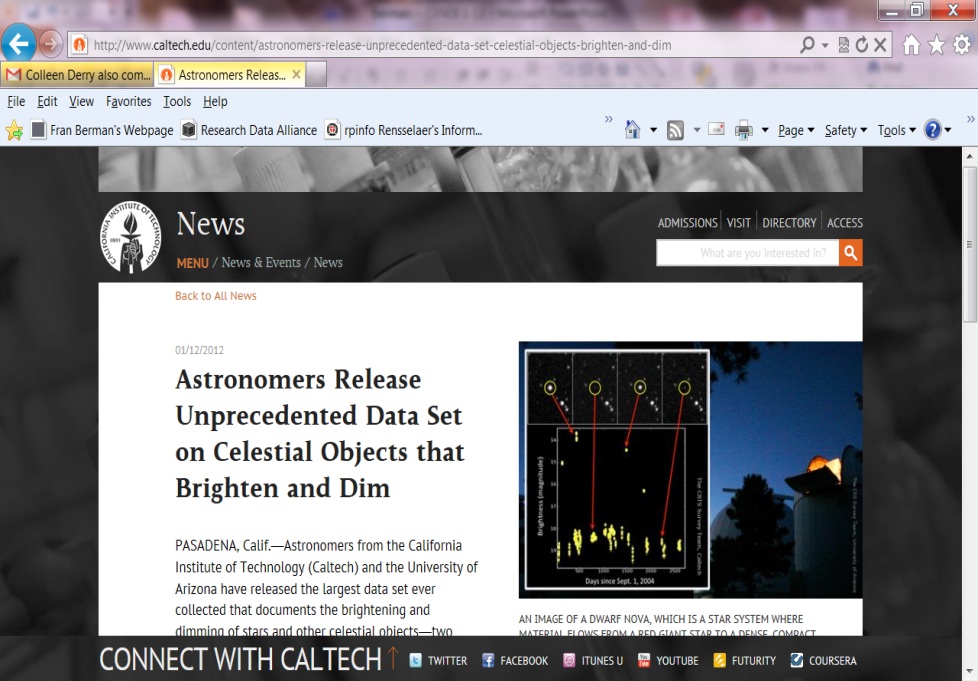 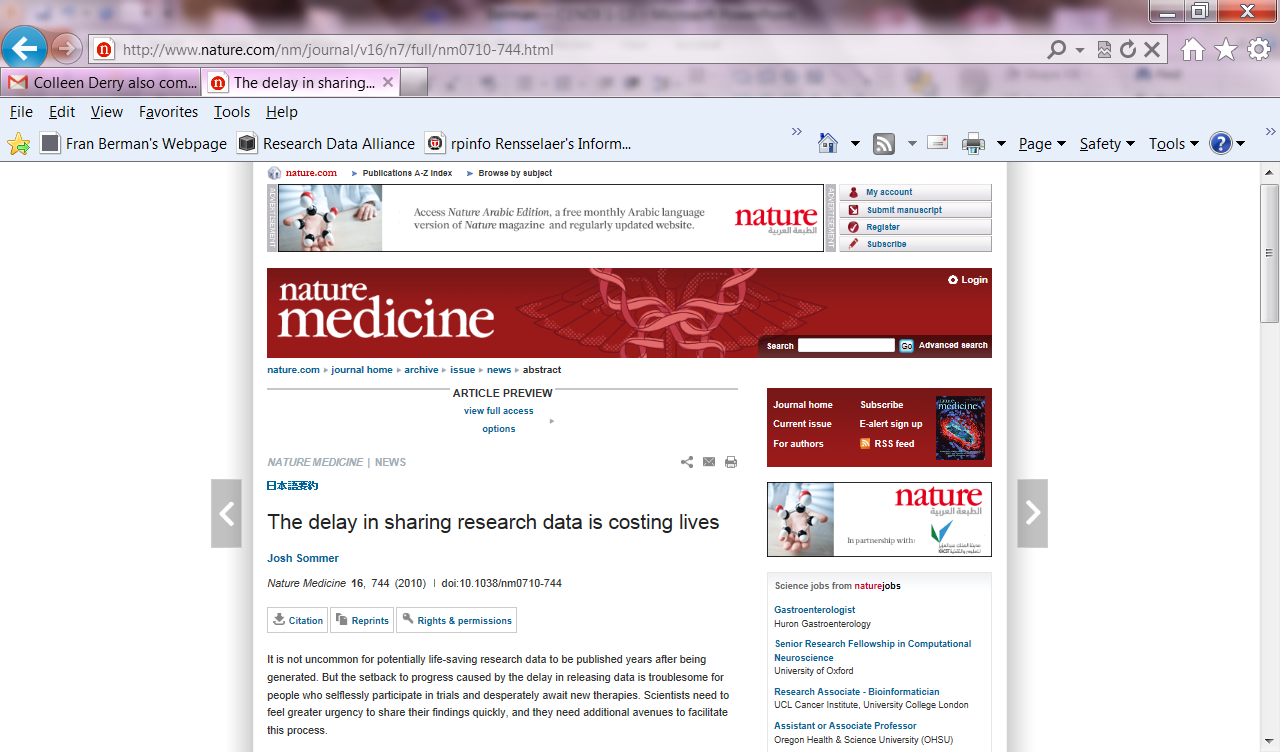 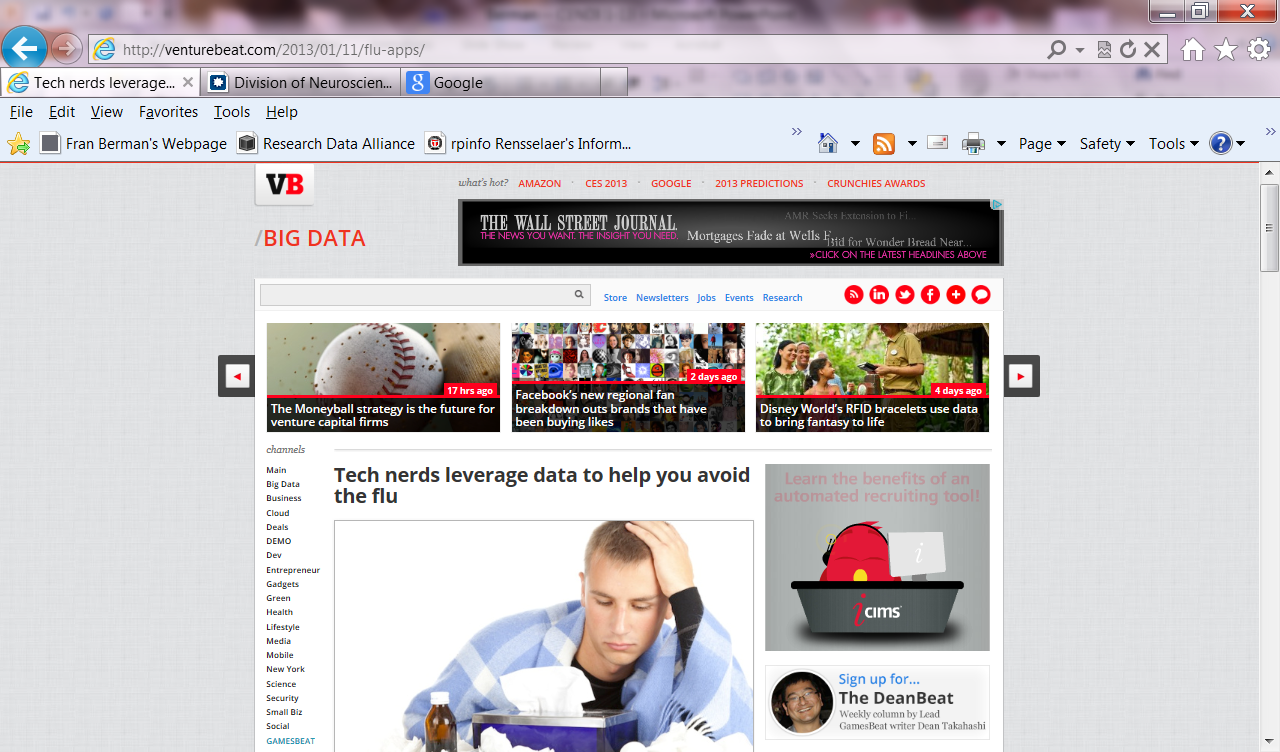 Common Infrastructure, Policy and Practice Drives Data Sharing and Exchange throughout the Data Life Cycle
Community efforts accelerate data-driven discovery and innovation
“Just do it” -- Focused efforts help communities drive tangible progress
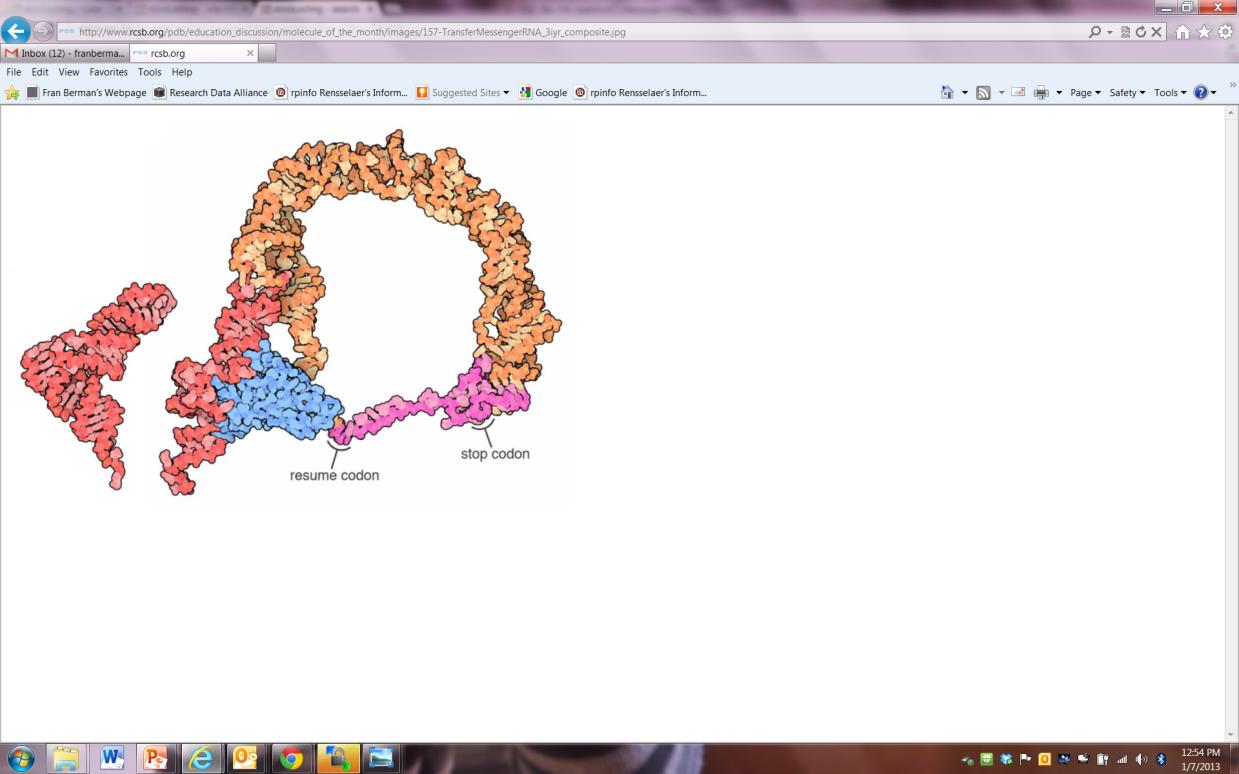 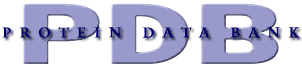 Creation / adoption of data sharing policies have accelerated research innovation
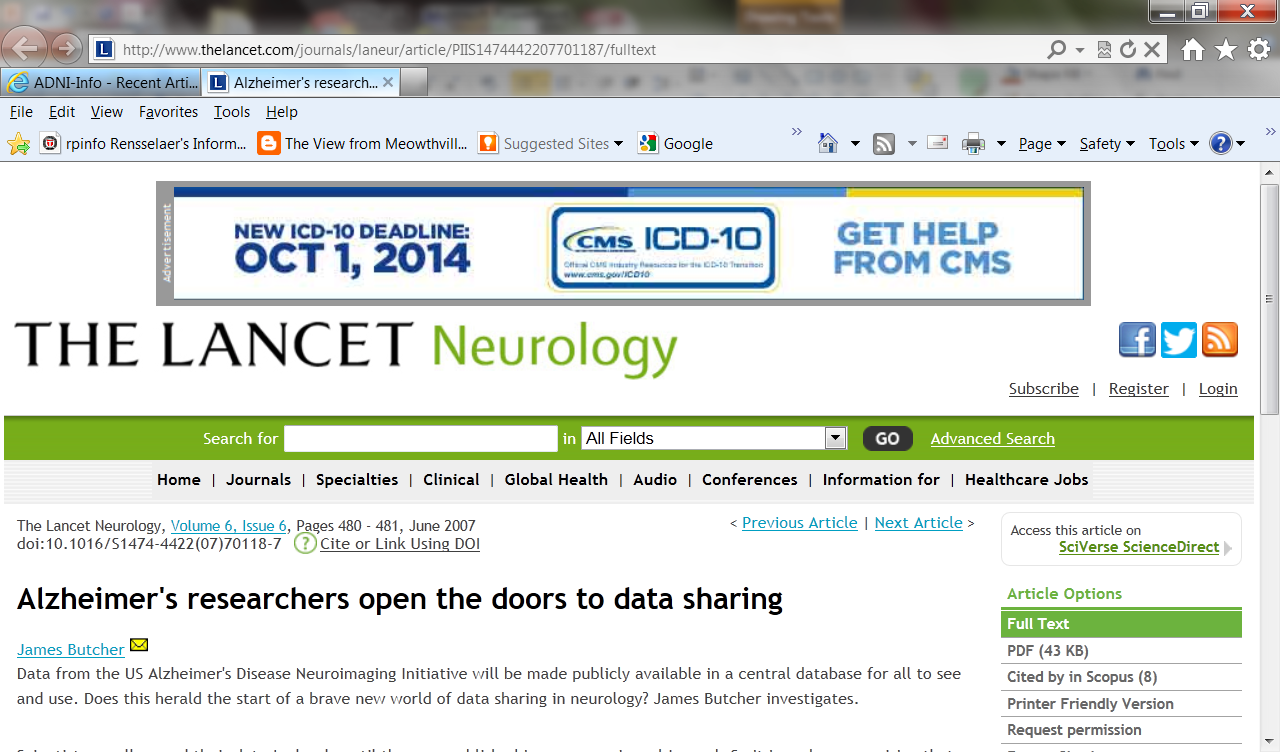 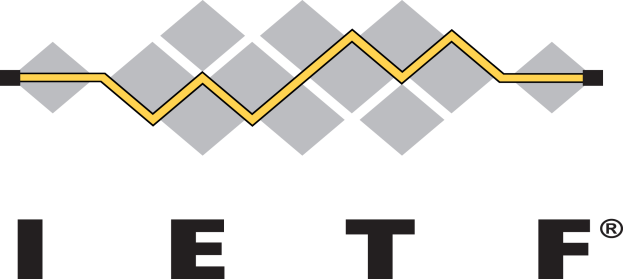 Development and adoption of parallel communication protocols through the MPI Forum drove a generation of advances
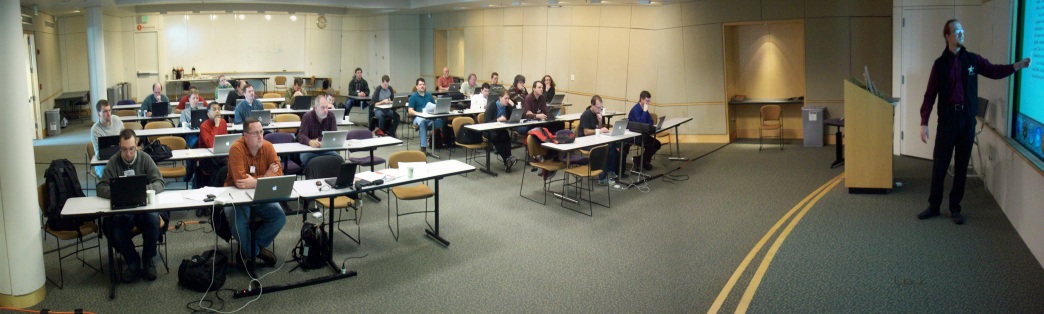 Development of a publicly available shared data collection enabling new results for Alzheimer’s
Now 25 years old, the Internet Engineering Task Force’s mission “to make the Internet work better” has resulted in key specifications of Internet standards that support innovation
MPI Forum image from http://lists.mpi-forum.org/mpi-forum/2008/12/0198.php
Transfer-Messenger RNA image (PDB Molecule of the Month for January 2013) courtesy of David Goodsell and the RCSB PDB
Research Data Alliance:  New Community Organization to Accelerate Global Data Sharing and Exchange
The Research Data Alliance (RDA) is a new organization forming to facilitate specific, short-term efforts that accelerate the sharing and exchange of research data
Working groups will serve as accelerants to data sharing practice and infrastructure.  Work products / deliverables to include
Adopted standards
Deployed infrastructure
Adopted policy
Implemented best practice, etc.
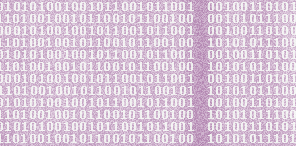 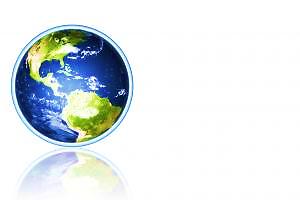 Research Data Alliance Approach:  Focused efforts, tangible progress
RDA Working Group Deliverables are:
Focused pieces of adopted code, policy, infrastructure, standards, or best practices that enable data to be shared and exchanged
“Harvestable” efforts for which 12-18 months of work can eliminate a roadblock for a substantial community
Efforts that have substantive applicability to “chunks” of the data community, but may not apply to everyone
Efforts for which working scientists and researchers can start today while more long-term or far-reaching solutions are appropriately discussed in other venues
Initializing RDA:  Organizational Framework
RDA Strategy and Leadership:  Council
Responsible for overarching mission, vision, sustainability of RDA
Technical Leadership:
Technical Advisory Group  (TAG)
Responsible for Technical Roadmap
Administrative Leadership:Secretariat

Responsible for Administration and Operations
Organizational Partners:  Organisational Advisory Group (OAG)

Responsible for Process and Strategy Reference Document
RDA Membership
Community Impact:  Working Groups
Responsible for impactful, outcome-oriented efforts
Government Group Appropriate International R&D Agency Support
Creating Working Group Efforts
Making Data Work:  Assessing Case Statement Impact
Key questions for Candidate Working Groups:
What are the practical outcomes of the work?
Who will benefit from the work and what research issues will be facilitated?
How do the deliverables make it easier for researchers to do their work?  How do they change how research will be undertaken?
Who will implement / adopt the deliverables?  Are  adopters and beneficiaries included in the Working Group?
What is the schedule for implementation / adoption?
What are the advantages of this approach over existing approaches?
Building the RDA
Growing the RDA Community
Increase membership through the rd-alliance.org website and forums
Create a pipeline of impact-oriented deliverables through the development and backing of RDA Working Groups
Foster RDA Plenary events as a gathering place for the community
Growing the RDA Organization
Develop a functional and effective organizational structure (v.1 by the Plenary) 
Reach out to founding Organizational Partners and Affiliates and create a win-win partnership model
Growing RDA Leadership
Populate the initial Council, Technical Advisory Board, Organizational Advisory Board, Secretariat
Work with active community members to take on leadership roles and responsibilities
“T=0” in 2013:  High-profile, high impact  first RDA Plenary and Launch
Agenda includes
Leading scientists and high-level international speakers 
Birds of a Feather Sessions for RDA Interest Groups
All-hands sessions for technical, organizational issues, governance
Data Organization and International Data Panels, etc.
RDA Plenary 2 being scheduled in the U.S. (Washington D.C. are) for Fall 2013.
March 18 -20, 2013
Official launch event and first Plenary for RDA: Chalmers University, Gothenburg Sweden
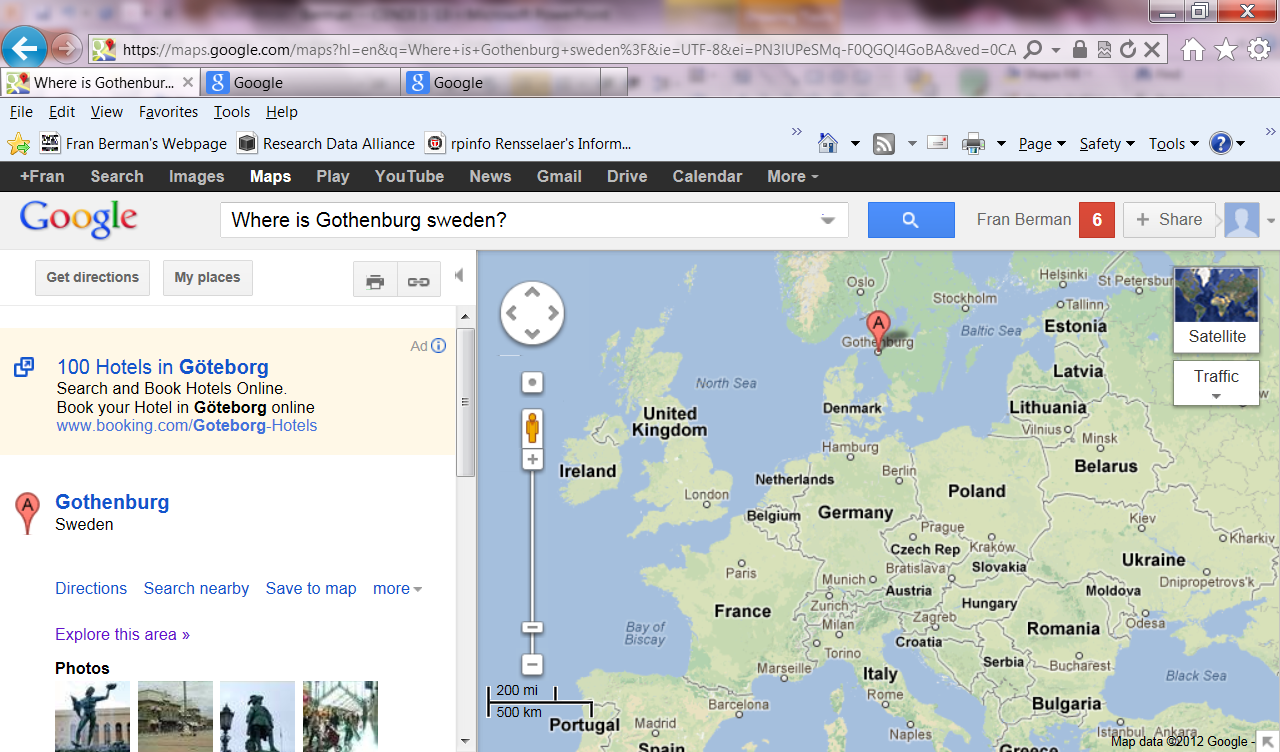 Thank You
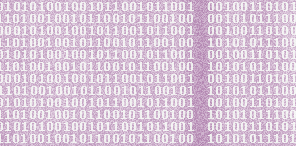 Information:  rd-alliance.org
Questions, comments:  enquiries@rd-alliance.org
Forum:  forum.rd-alliance.org
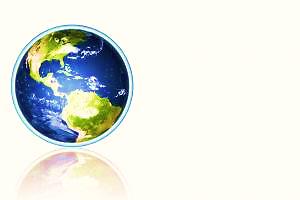